PG1-14　　　　研修のまとめ（演習）
【ねらい】

　人材育成のアウトライン、方法等の学びを踏まえ、

　人材育成の講義・演習の全体を振り返り、自分の事業所でどのように活かしていくか、自らの言葉として記録しておいていただく。

　サビ児管として人材育成を意識し、現場の実践で活かしていこうという心構えを持っていただく。

　対人関係において、すべてが思い通りにいくことはないし、失敗も当たり前であるが、常に自らを振り返り、次の行動を工夫しようとする姿勢を持っていただく。
「研修のまとめ（演習）」では、

研修全体を振り返ることがテーマになります。

個人での振り返り→グループでの共有→全体での共有等
を行い、研修後の受講者に、明日から行動変容を起こさせるイメージで進めましょう。

次のページからは、そのためのツールの一例になります。
各都道府県で工夫して、効果的な振り返りの仕方を探ってみてください。
1.全体振り返り（個人ワーク）

　全体を振り返ってみて、どういう思い（感想）が浮かんできますか。
　また、その理由は何ですか。
2.自事業所でどのように活かすか（個人ワーク）

　人材育成に関して、これまで失敗したこと、取り組んでいなかったこと等、反省点を書き出してみましょう。
　また、それを踏まえ、今後、どのような取り組みをしようと思っていますか。
3.グループで共有しましょう（グループワーク）

　個人ワークで行った1，2について、グループワークで共有しましょう。
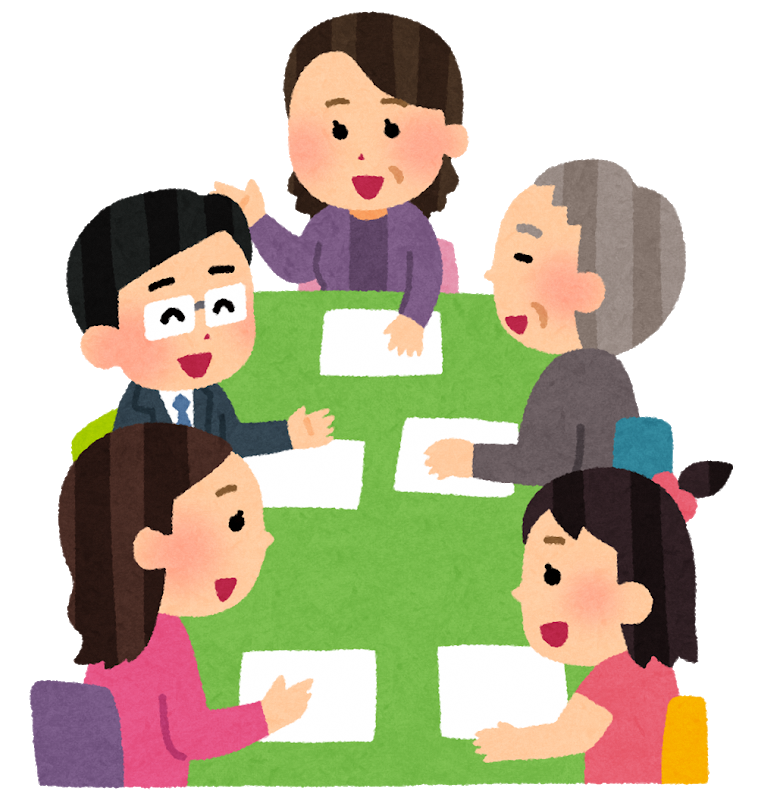 4.情報共有後の感想（個人ワーク）

　他の受講生の意見を聞いて、あらたに気づいたことや深めたことがありましたか。そのままにせず、言葉にして書き留めておきましょう。
5.全体発表で共有しましょう（時間があれば）

　個人ワークで行った4について、何人か指名し全体で共有しましょう。
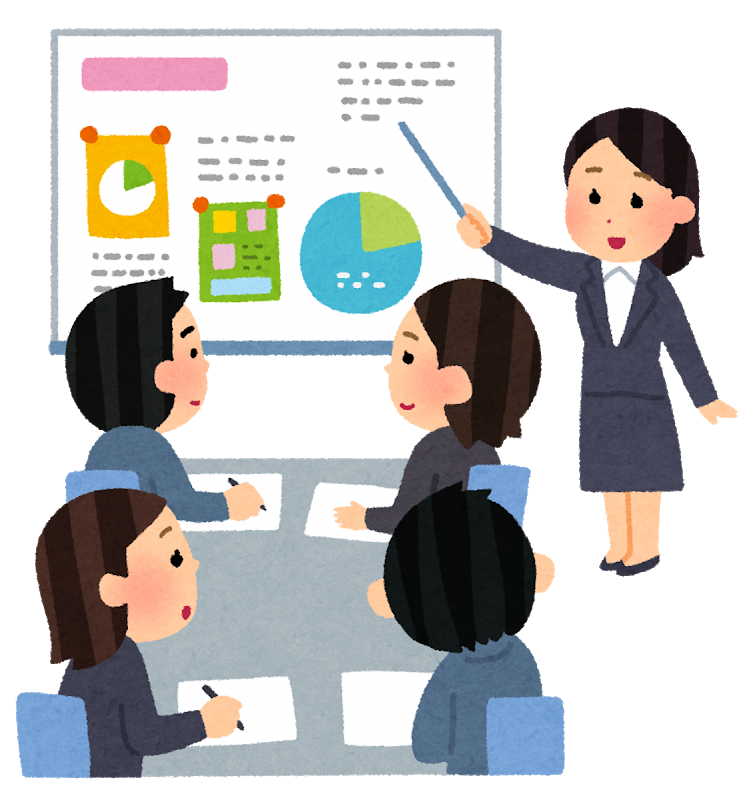 最後に・・・「振り返り」は重要です。
　・自らの言葉として語る・・・研修内容の自分なりの整理
　・仲間意識を持つ・・・受講者同士、地域の福祉に係る仲間として、今後もつながっていきましょう
　・明日からの活力につなげる・・・受講者の行動変容に期待
明日からの活力
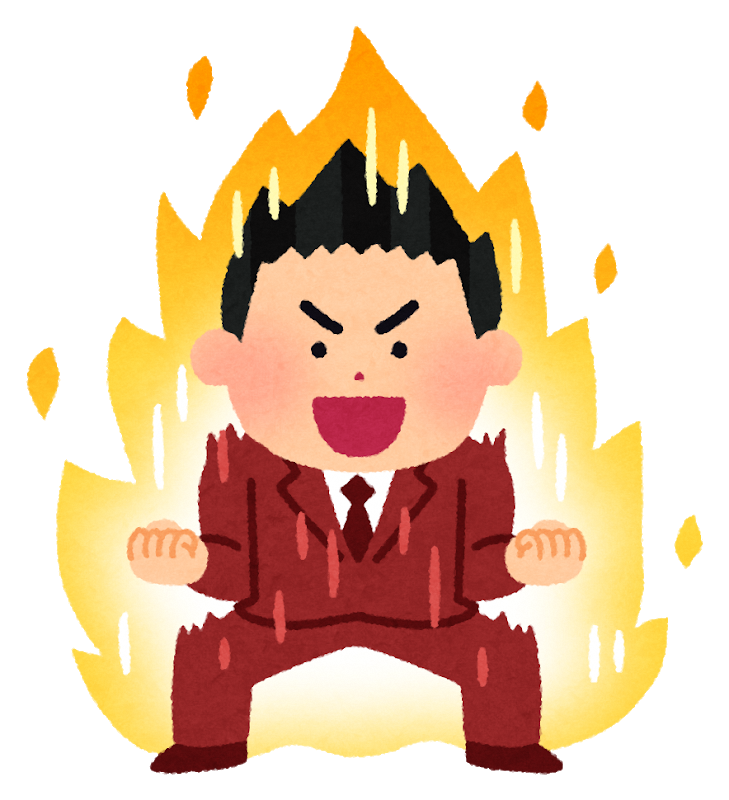 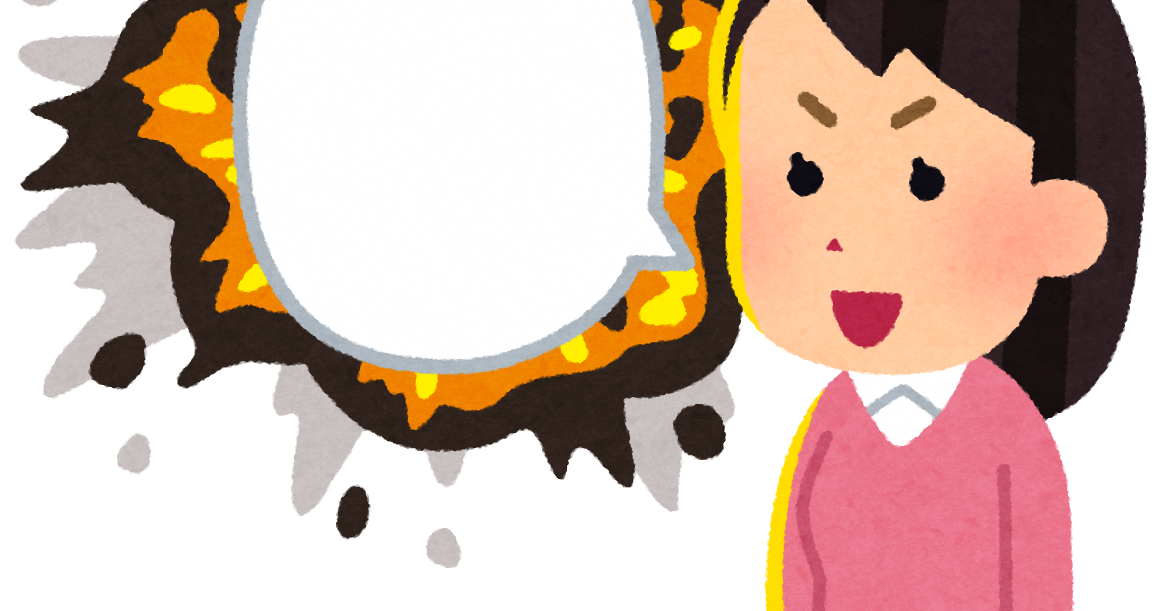 自分の言葉として語る
受講者同士のつながり
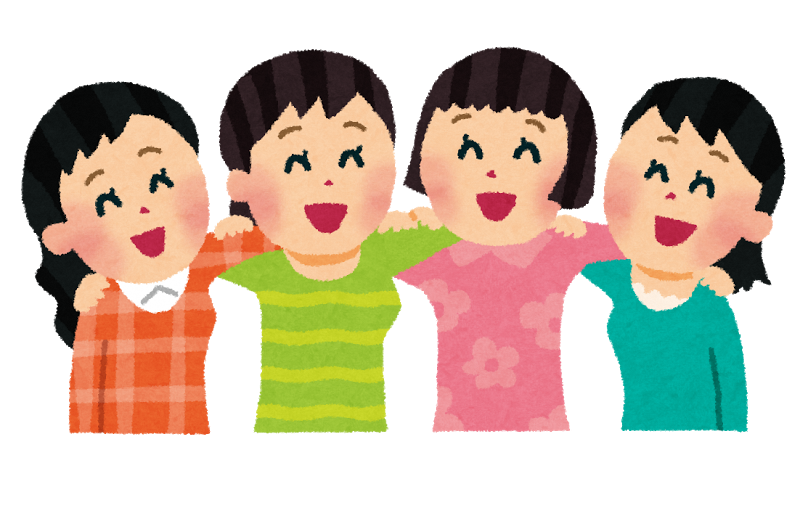